Campus Access and Security Systems Replacement Project
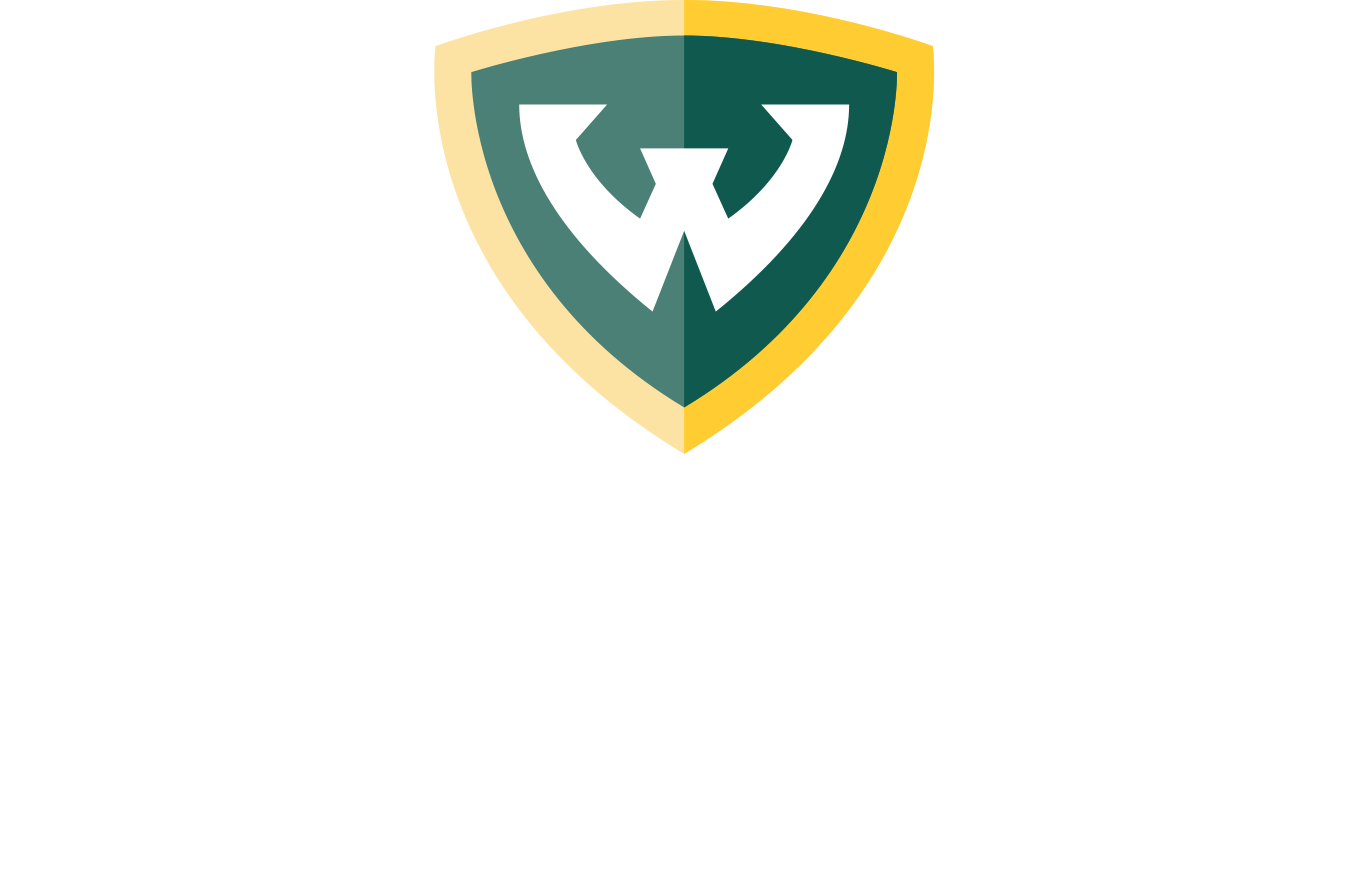 Pre-proposal Meeting
November 18, 2022
Last updated 9/8/2022
Focus: Create a detailed campus card access and security systems design with recommendations that:
Campus Access & Security Systems Replacement Project
Scope of Work
[Speaker Notes: Please Note:
Vendors who submit responses to this design RFP are ineligible to submit responses during the implementation phase RFP (Phase 2).  This includes Onsite Assessment, Recommendations, and Design Blueprint.
Vendors who submit responses to this design RFP (Phase 1) are required to have no financial agreements related to any vendors or technologies recommended in their findings. Other types of agreements and partnerships with recommended vendors or technologies must be disclosed as part of the RFP response.]
Campus Access & Security Systems Replacement Project
RFP Target Timeline
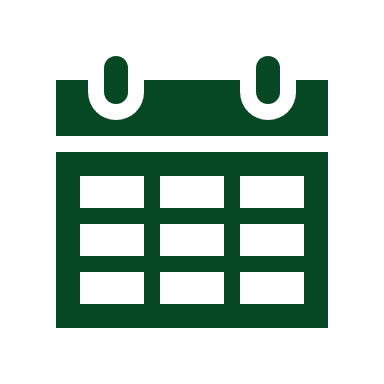 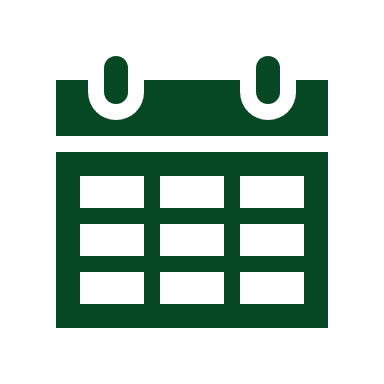 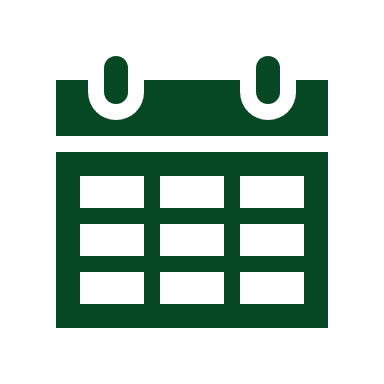 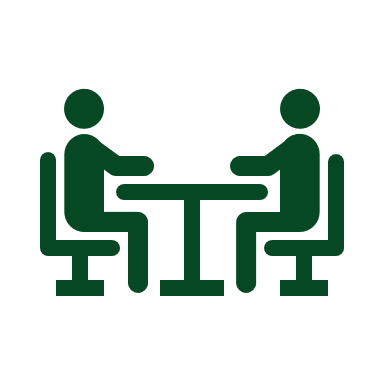 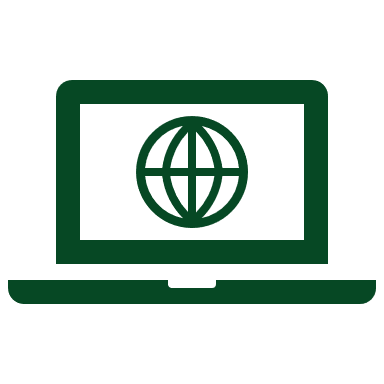 Nov. 14
Nov. 18
Nov. 30
Dec. 12-13
Dec. 14
Dec. 15
Dec. 5
Post RFP
Pre-bid Meeting
Obtain Vendor Responses
Vendor Interviews
Final Scoring Meeting
Select & Notify Vendor
Review Responses Meeting
Updated 11/17/2022
[Speaker Notes: goal is to get rfp posted either by Monday. Special thanks to Ken and Kim Tomaszewski for their assistance. 
Facilitate the RFP pre-bid mtg (via MS Teams) before the Thanksgiving break, and obtain vendor responses the week following the break. 
Then make the vendor selection and associated notifications prior to the holiday closure]
Campus Access & Security Systems Replacement Project
Phase 1: Timeline
Last Updated: 11/10/2022
2022
2023
JUL
AUG
SEP
OCT
NOV
DEC
JAN
FEB
MAR
APR
MAY
Planning
RFP: Solution Design Consultant
Onsite Assessment
Provide Recommendations
Design Blueprint
JUL
AUG
SEP
OCT
NOV
DEC
JAN
FEB
MAR
APR
MAY
[Speaker Notes: High level timeline for phase 1 milestones]
Campus Access & Security Systems Replacement Project
Timeline
Phase 1
Phase 2
RFP & Select Solution Designer
Comprehensive Current State Assessment
Obtain Recommendations
Deliver System Architecture Design Blueprint
RFP & Select Solution Implementor
Vendor Selections
Purchases
Implementations
Target Completion:  April 30, 2023
Target Completion:  December 31, 2026
[Speaker Notes: We will be using outside consulting to assist with both phase 1 and phase 2 deliverables, which include
Comprehensive Current State Assessment
Recommendations
Then ultimately providing us with a System Architecture Design Blueprint 
For phase 1, with a target completion by end of April 2023.
Phase 2 high level deliverables  include
RFP for solution implementation specialist
Vendor Selections
Purchases
Implementations
This work will begin immediately following Phase 1 completion and target to be completed by end of 2026.]
Open Forum
[Speaker Notes: Next steps, I will provide a copy of today’s presentation, (once I add the necessary items) 
For the RFP, what additional information is needed to draft and post the phase 1 RFP for consulting services?]